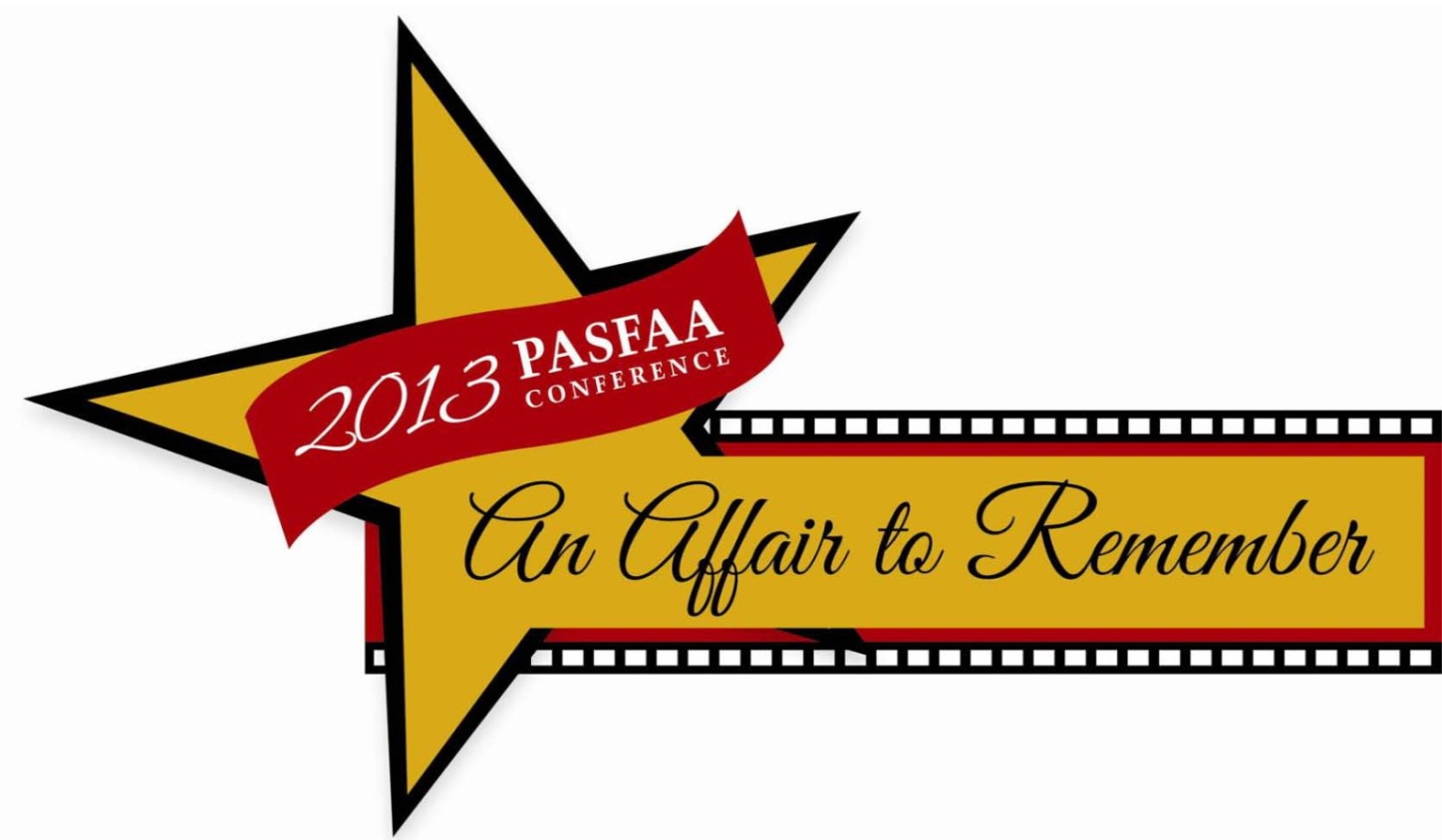 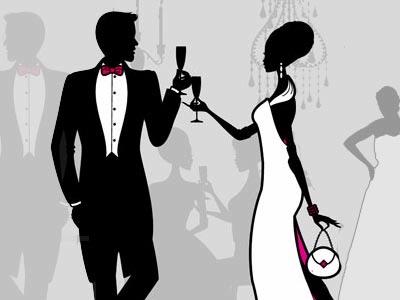 Student Employment
Varo L. Duffins- Franklin & Marshall College
Isaac S. Greene- PHEAA
Kimberly A. Uphold- Reading Area Community College
Parameters:  SMALL, PRIVATE COLLEGE
2400 Full Time Students Enrolled
~50% Students Employed on Campus
~70+ Hiring Campus Departments
1450 Job Positions on Campus
Semester and Break Employment Periods
Domestic and International Students
Work Aided and Non-Work Aided Students
Managed by Office of Financial Aid
2 Institutional Budget Sources for Payroll
College Funded ($1.5M)
Department Funded (varies by dept.)
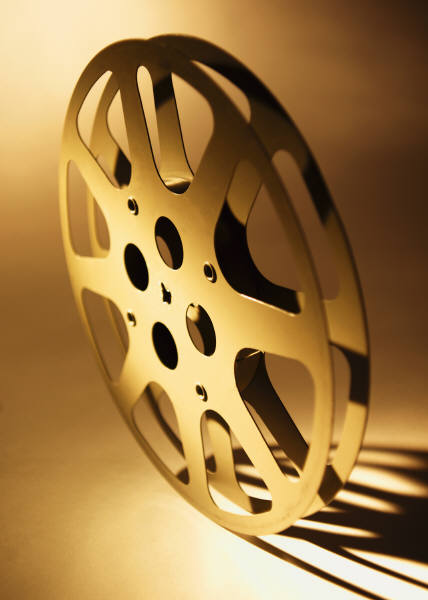 qualifiers: small, private college
Work Aided and Non-Work Aided allowed to work on campus
Standard wage for all students paid by College Funds
Standard/Premium wage for students paid by Department Funds
Weekly Hours Academic Year Limits
10 Hours/Week College Funded
20 Hours/Week Department Funded
20 Hours/Week Overall
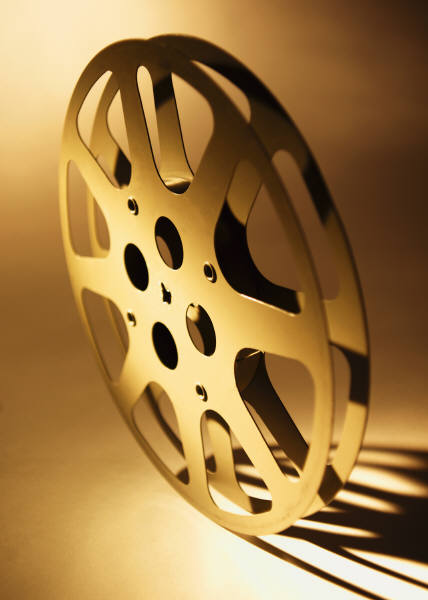 Challenges: culture and policy
Campus Job Economy 
Student Need v. Department Need
College Funded Budget Allocation and Control
Special Skills Positions v. Entry Level Positions
Student Unemployment Issues
First-Year, Work Aided
Upperclass Work Aided
International (non-US citizens)
Non-Work Aided and Non Aided Constituencies
Exemptions and Waivers
Policy Adherence and Infringement
Limited Perspective on Off-Campus Work Interest
Assessment and Expectations
Aligning Campus Employment for Post-Graduate Success
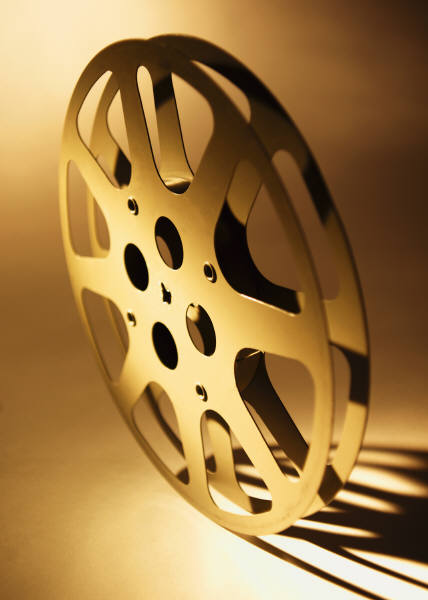 Solutions: oversight and collaboration
“F&M Works” (Community Employment)
Students Working with Local Non-Profit Partners
Supply/Demand Pressure Release Valve
Student Employment Group (SEG)
Senior Level Administrators (appointed)
Budget Allocation and Policy Oversight
Student Employment Advisory Council (SEAC)
Administrator Supervisors (apply-selection)
Making Student Employment Matter
Logistics and Assessment
Office of Financial Aid
Operational Management
Job Placement for First-Year, Work Aided (NEW)
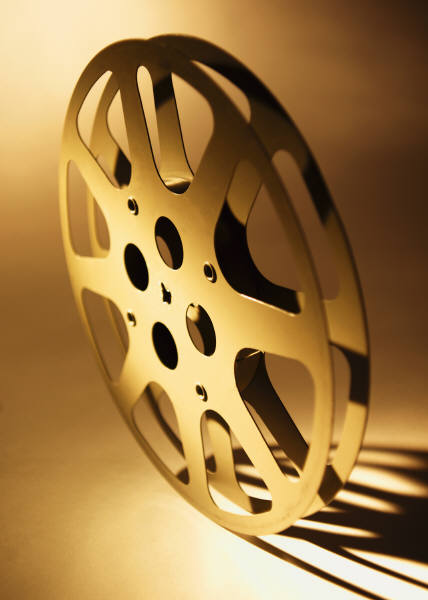 Reading Area Community College
Awarding
Work-Study is packaged as a recruitment tool
Eligibility
Email resume and student ID#
Complete Financial Aid file prior to May 1st or receiving a PHEAA state grant
Financial Need
Registered for at least 6 credits
Semester and cumulative GPA of 2.0
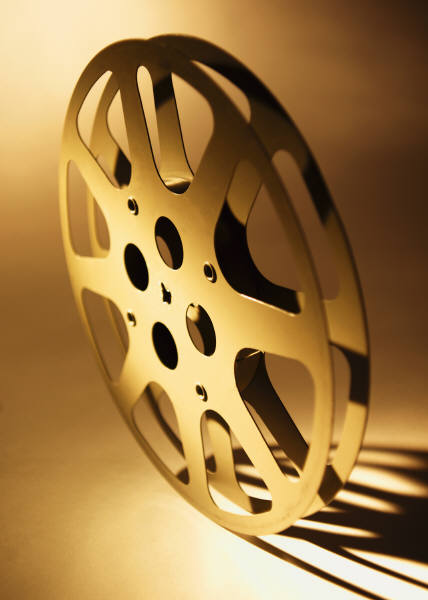 Reading Area Community College
Hiring
Eligible students receive a Work-Study Eligibility
Students review job postings and contact supervisors for interviews
Supervisors select their employees and sign their eligibility card
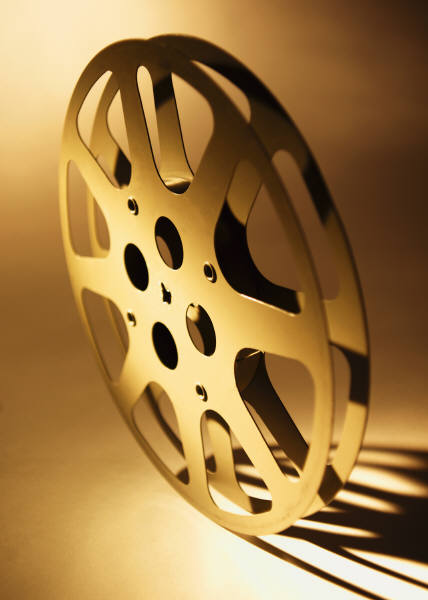 Reading Area Community College
Orientation/Training (2-3 hours)
Students complete all payroll forms
Students complete all Work-Study forms and agreements
Student completes online customer service training
We have 103 Work-Study positions on and off-campus
Students can work a maximum of 15 hours per week at $8.00 per hour
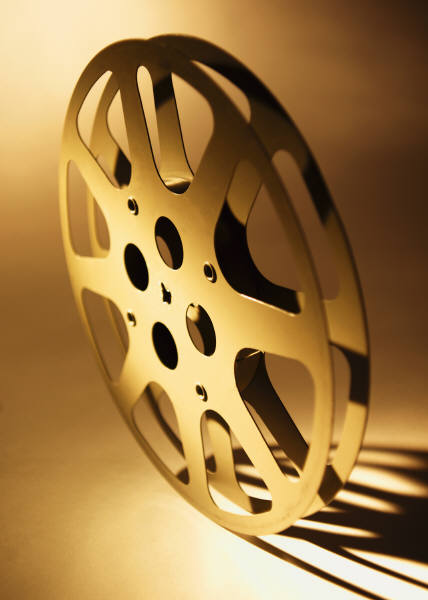 PHEAA State Work-study program
Maximizing your Institution’s dollars with the SWSP!
Program Overview
Statistics (handout)
Next Steps
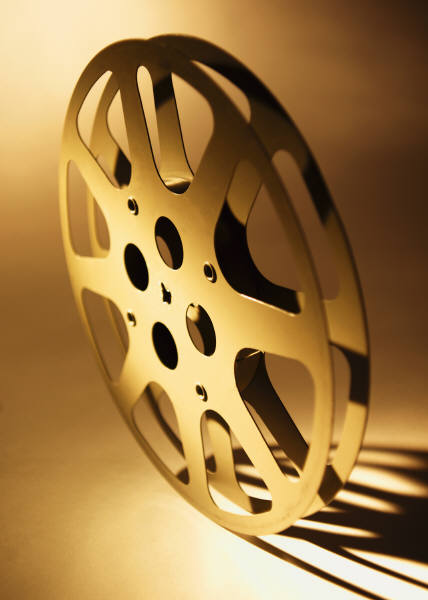 SWSP Program overview
SWSP provides students with a career-related work experience and allows them to earn funds to meet their educational expenses
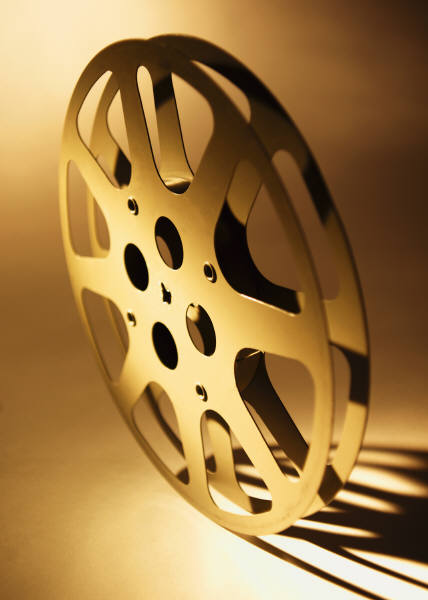 SWSP provides employers with the opportunity to have their earnings paid to SWSP students reimbursed at 30 – 40%
SWS Employer Eligibility
PA School
Agreement
Establish payroll procedures & submit earnings
Maximizing institutional funds
Post positions	
Application process
Disbursement process
$3,600 max eligible award
40% reimbursement, $1,440 match
30% reimbursement, $1,080 match
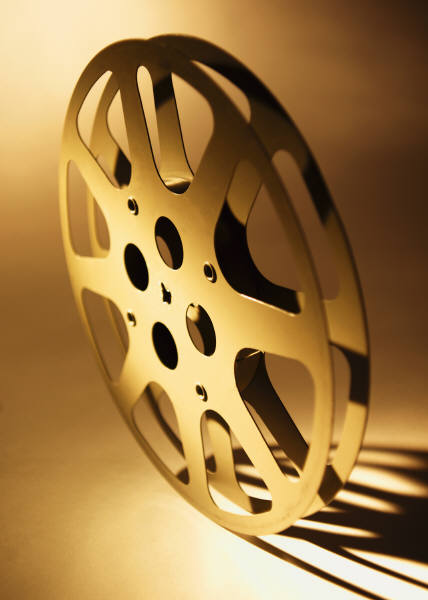 Next steps
2013-14 Academic Term Deadline:
October 1, 2013
2013-14 Spring Term Deadline:
January 31, 2014
2014 Summer Term Deadline:
TBD (expected June 30, 2014)
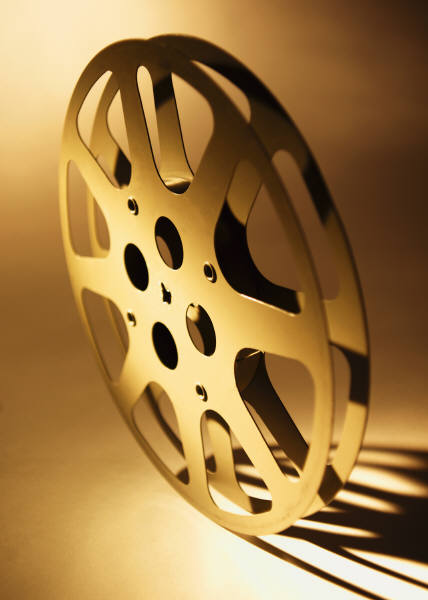 swsp@PHEAA.org or 1.800.443.0646, option 3, option 2
PHEAA SWSP Stats
13
PHEAA SWSP Stats (Cont.)
14
PHEAA SWSP Stats (Cont.)
15